Frequency distribution
Frequency Distribution
A frequency distribution provides an overview of the entire group of scores making it easy to see the general level of performance for each type of sentence.
A frequency distribution is an organized tabulation of the number of individuals
located in each category on the scale of measurement.
2
It can be structured either as a table or as a graph, but in either case, the distribution presents the same two elements:
1. The set of categories that make up the original measurement scale.
2. A record of the frequency, or number of individuals in each category.
3
4
characteristics
There are three characteristics that
completely describe any distribution: shape, central tendency, and variability.
In a symmetrical distribution, it is possible to draw a vertical line through the
middle so that one side of the distribution is a mirror image of the other (Figure 2.11).
In a skewed distribution, the scores tend to pile up toward one end of the scale
and taper off gradually at the other end
5
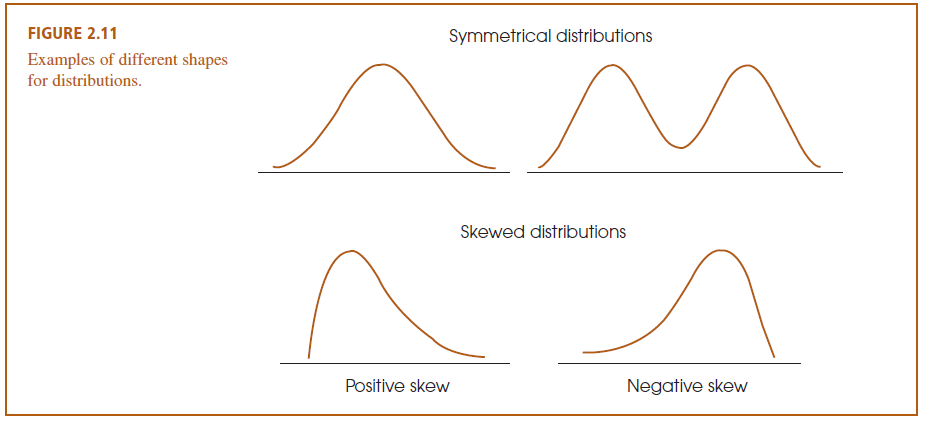 6